SAFMC Meeting – June 2013
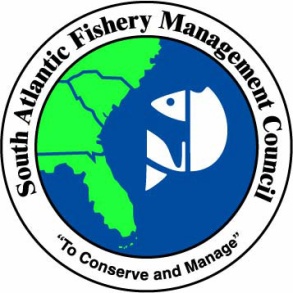 SSC Report
April 9 ‐ 11, 2013 Meeting
Crowne Plaza
North Charleston, SC
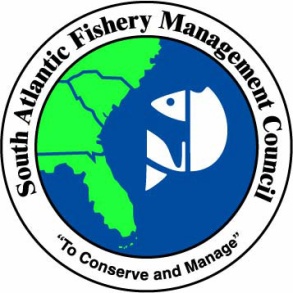 April 2013 SSC Meeting
SEDAR Activities √
ABC Control Rule (revision of tiers 4 and 5) √
Assessment Reviews:
Black sea bass update √
SEDAR 28 (Spanish mackerel and Cobia)
SAFMC  Annual Research Priorities √
Review Regulatory Amendments and Actions √ 
Assessment Peer Review Process
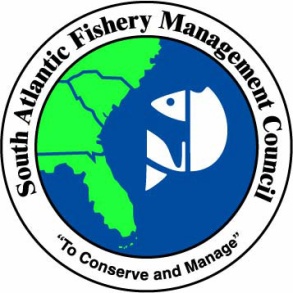 Assessment Peer Review Process
The SSC proposes that the Council adopt a policy that specifies a process for the SSC to provide scientific peer review.
  Proposed guidelines include:
Proposal submission guidelines
Proposal review by the SSC
 Submission of completed analysis
The peer review process for completed work